Муниципальное бюджетное общеобразовательное учреждение «Школа-интернат №4 для обучающихся с ограниченными возможностями здоровья»  г. Перми
Учитель: Имамова Валентина Андреевна
КОНСПЕКТ  ЗАНЯТИЯ  ПО  социально-бытовой ОриентировкиНА ТЕМУ «ПРАВИЛЬНОЕ  ПИТАНИЕ»для обучающихся с тяжёлой умственной      отсталостью.
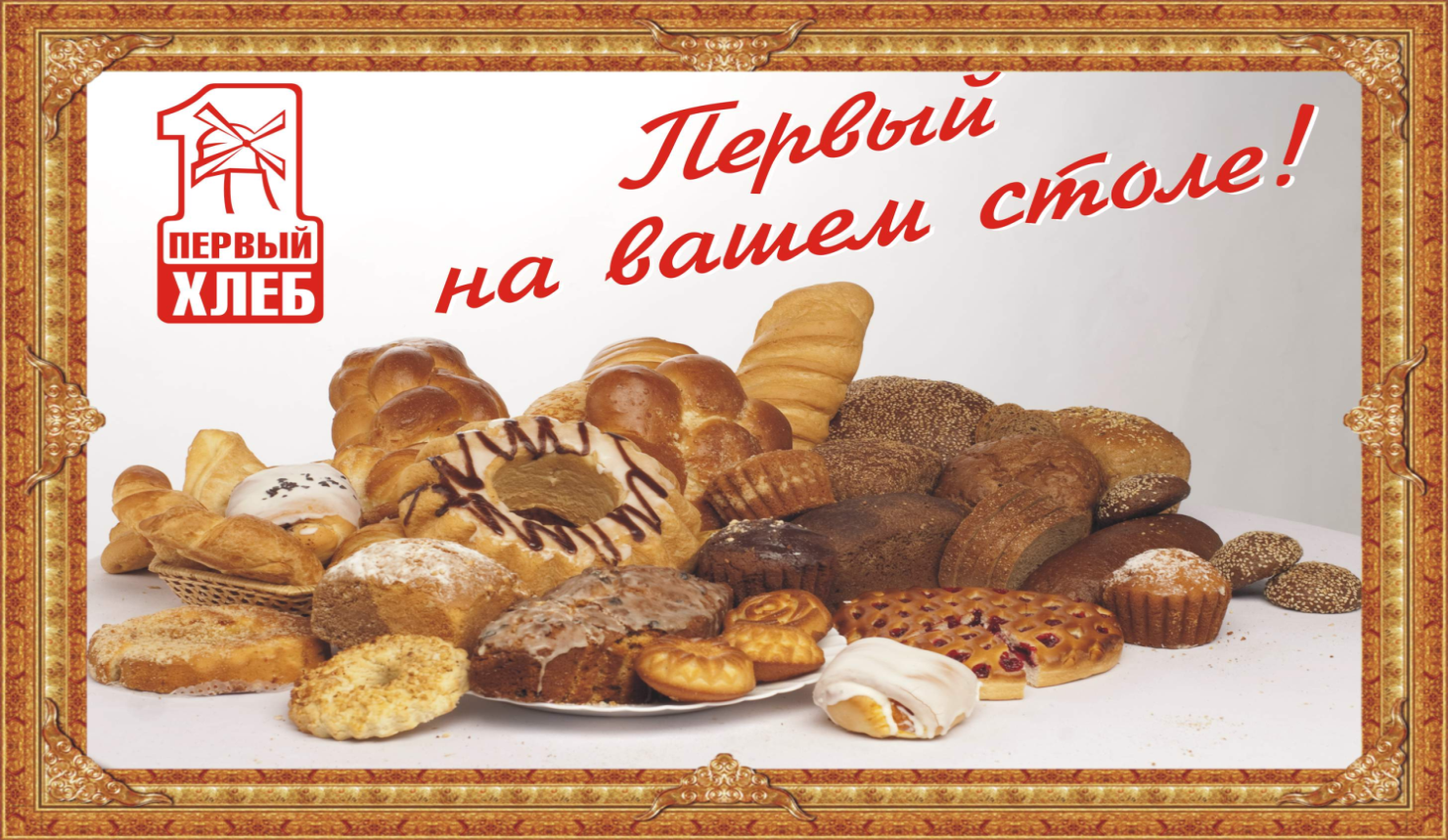 Занятие на тему «Правильное питание»
Цель: формирование положительного    
            отношения к    
            правильному питанию.
Задачи: 
Дидактические – закрепить у обучающихся знания о здоровом питании, о полезных продуктах и роли витаминов для организма.
Коррекционные – коррекция сознания по отношению к своему здоровью.
Воспитательные – воспитывать уважительное отношение к хлебу.
ПЛАН – КОНСПЕКТ  ЗАНЯТИЯ
« ПРАВИЛЬНОЕ   ПИТАНИЕ»
Ведущий. Ребята, сегодня мы продолжаем говорить о самом главном и самом важном. Девиз нашего занятия: «Мы умеем думать, 
                         Мы умеем рассуждать.
                         Что полезно для здоровья
                         То и будем выбирать!»
Что же для нас является главным ,узнаем,если
отгадаем кроссворд. Правильно,речь пойдет о
здоровье.Чтобы вырасти крепким и здоровым,
нужно правильно питаться.
Слово диетической сестре школы.Она расскажет о продуктах,необходимых для развития и
роста,о витаминах. Самым полезным блюдом
является  каша.
Ведущий. Сейчас внимательно прослушаем
стихотворение «Понарошковая каша» .
Сорока-белобока задумала кашу варить,
Кашу варить,чтобы деток накормить.
На рынок собралась,да призадумалась…
Что ей нужно купить,чтобы кашу сварить,
Кашу сварить,своих деток накормить ?
 Давайте ей поможем. Я буду называть продукты.Если вы согласны,говорим «да»,если не согласны – «нет»
Парное молоко?               Куриное  яйцо ?
Крупа манная ?                  Капуста кочанная ?
Солёный огурец ?              Мясной холодец ?
Сахар и соль ?                      Белая фасоль ?
Масло топлёное ?               Рыба  солёная ?
Лавровый лист ?                  Китайский рис ?
Чернослив да изюм?          Шоколадный лукум?
Перец болгарский?             Соус татарский ?
Бисквитное печенье?         Клубничное варенье?
Молодцы, ребята. Помогли сороке. Будут очень рады детки белобоки. Приятного аппетита !(внимание на плакат «Хлеб - всему голова!») 
Ведущий. В старину хлеб называли «житом» отслова «жить». Плох обед, коли хлеба нет.Из чего пекут хлеб? (правильно, из муки)
(дети исполняют песню «Колобок»)
Ребята, а вы знаете, что у русских людей есть
добрая традиция – встречать гостей хлебом и
солью (выходит девочка с караваем).
(родители и дети читают стихи)
        Вот он, хлебушко душистый
        С хрусткой корочкой витой
         Вот он теплый, золотистый
         Словно солнцем залитой.
В каждый дом ,на каждый стол
Он пожаловал, пришел.
В нем здоровье, наша сила
В нем чудесное тепло.
Столько рук его растило, охраняло, берегло.
Ведущий. Ребята, это сегодня вы можете кушать столько хлеба, сколько хотите. А давно, во время
войны много людей умерло от голода. На целый день человеку давали всего  125г хлеба
(показать  детям)
            Хлеб не падает к нам с неба,
            Появляется не вдруг.
             Чтобы вырос колос хлеба,
             Нужен труд десятков рук.
Да, не сразу  стали зёрна
   Хлебом тем, что на столе.
Люди долго и упорно
Потрудились на земле.
Рефлексия:  бережное отношение к хлебу .
Ваши родители тоже потрудились и приготовили вам угощенье – испекли вкусное печенье.
КРОССВОРД
1. Утром я по распорядку делаю всегда… (зарядку)
2. Дождик теплый и густой. Этот дождик не простой.
   Он без туч, без облаков целый день идти готов… (душ)
3. У него два колеса и седло на раме.
Две педали есть внизу, крутят их ногами… (велосипед)
4. Чтоб большим спортсменом стать, нужно очень много
знать. И поможет здесь сноровка и конечно (тренировка)
5. Хочешь ты побить рекорд! Так тебе поможет… (спорт)
6. Помогает нам всегда солнце,воздух и… (вода )
7. Есть, ребята, у меня два серебряных коня.
Езжу сразу на обоих.Что за кони у меня? (коньки)
8. Ежедневно, встав с постели, поднимаю я (гантели )
Учимся бережному отношению к хлебу.
Экскурсия на хлебозавод №1